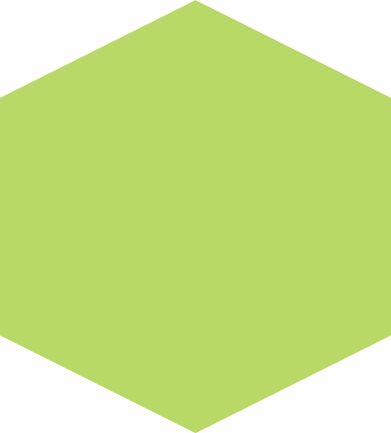 Pathways to Success: Cultivating Excellence through Workplace Mentorship
Cassidy Savage, OTD, OTR/L
[Speaker Notes: Introductions]
Objectives
Participants will identify >3 benefits of mentorship for occupational therapy practitioners.
Participants will hypothesize barriers they may face, in the context of their workplace, that make workplace mentorship challenging.
Participants will participate in a commitment to learning activity.
Getting to Know You!
What is your role? 
Do you have a mentor? 
Do you mentor others?
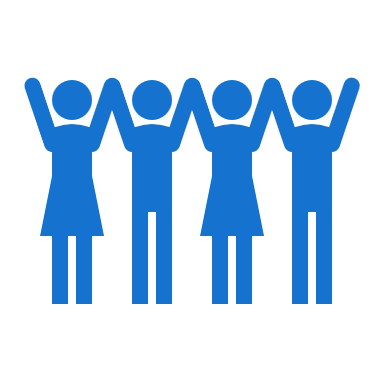 [Speaker Notes: Before we dive into our content we want to take a moment to get to know who is in the crowd? 
So we’d like you to raise your hand if the following statements have applied to you – raise them high and proud! 
First we want to know about your role so raise your hand if you are an: 
Student 
Occupational therapy assistant 
Occupational therapist 
Administrators or managers 
Anyone else we missed
Next we’d like to know a bit about your experience with mentorship!
Go ahead and raise your hand if you currently have a mentor, as we’ll discuss later this should be a formal relationship (so the person you are thinking of should KNOW that they are your mentor)
I’d love to hear a few of you share where you connected with your mentor (select a few people to share where they found their mentor)
Next go ahead and raise your hand if you are currently mentoring others?]
Mentorship, Defined
“Mentorship is a professional, working alliance in which individuals work together over time to support the personal and professional growth, development and success of the relational partners through the provision of career and psychosocial support.” (Dahlberg & Bryars-Winston, 2020)
[Speaker Notes: When mentorship has traditionally been thought of, it has been thought of as a 1:1 relationship between a more experienced clinician, potentially one who is specialized in a specific topic, and a less experienced clinician who may need to develop in the area of specialty of the mentor. We want to challenge you to think of mentorship as going beyond that, when we were developing our mentorship program, we wanted to develop a program where both mentor and mentee contribute equally and benefit equally. That is why we want to highlight this definition of mentorship from Dahlberg and Bryars-Winston, “Mentorship is a professional, working alliance in which individuals work together over time to support the personal and professional growth, development and success of the relational partners through the provision of career and psychosocial support.” We highlighted some key parts of this definition here, mentorship should be an alliance between partners, this definition supports the idea that mentorship should be equally beneficial to mentee AND the mentor. Additionally, we appreciated that Dahlberg and Bryars-Winston highlighted that mentorship can push beyond career support or clinical development of skills and can move into the realm of psychosocial support. Mentorship can be an effective tool for helping to combat the common psychosocial challenges clinicians can experience (burnout, compassion fatigue, imposter syndrome, etc.).]
Mentorship in Occupational Therapy
According to the OTPF-4, occupational therapy practitioners have an obligation to practice according to the cornerstones of occupational therapy practice

Practitioners can better develop an ability to practice according to the cornerstones through education, mentorship, and experience.
(AOTA, 2020)
[Speaker Notes: Within the occupational therapy practice framework (4th Ed.), AOTA outlines that occupational therapy practitioners are the ones responsible for facilitating the transactional relationship between the domain and process of occupational therapy. We do that by practicing according to the cornerstones of occupational therapy which are: 
Core values and beliefs are rooted in occupation 
Knowledge of and expertise in the therapeutic use of occupation
Professional behaviors and dispositions
Therapeutic use of self 

AOTA highlights that practitioners can develop their ability to practice according to the cornerstones through multiple avenues, one of which, is mentorship.]
Mentorship in Occupational Therapy
“The American Occupational Therapy Association (AOTA) asserts that continuing competence is essential to occupational therapists and occupational therapy assistants for fulfilling their roles and abilities across experience, context, and time.” (AOTA, 2021).

Mentorship may be an essential addition to current professional development practices in occupational therapy (Gee et al., 2024).
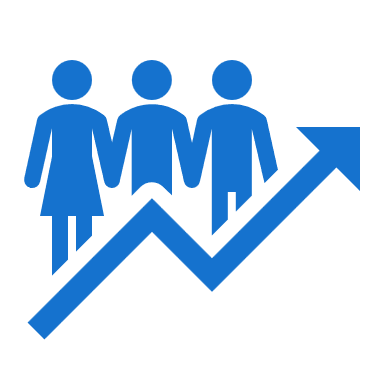 [Speaker Notes: Additionally, in the 2021 Standards for Continuing Competence in Occupational Therapy, AOTA asserts that continuing competence is essential to occupational therapists and occupational therapy assistants for fulfilling their roles and abilities across experience, context, and time. As clinicians think about how to continually develop their competence across contexts, they can use several avenues – continuing education courses, review of evidence-based practice, and self-reflection can all be used. However, Gee et al., highlights that mentorship should also be considered as an essential addition to current professional development practices in occupational therapy.]
Benefits of Mentorship
(Toh et al., 2022)
[Speaker Notes: Toh et al. summarized a collection of benefits of mentorship that occur internally on an individual level and that can extend beyond the individual level and having an impact on a larger scale. Some examples of benefits include… (read some from slides)]
Benefits of Mentorship
(Mitchell et al., 2015)
[Speaker Notes: Mitchell et al., summarized in the Journal of Vocational Behavior that mentorship can have benefits on career outcomes and professional attitudes. Career outcomes would include career satisfaction (which is a more broad term – in our context here, this would be like saying are you satisfied with your choice to become an occupational therapy practitioner), additional individuals who participate in mentorship tend to have higher levels of promotion to leadership positions, and more frequent increases in compensation. Improvements in professional attitudes also occur in indivduals who participate in mentorship – we see these individuals experience increased job satisfaction (which is a more specific term – am I satisfied with my day-to-day job with my company/employer), and also improved work-life balance.]
Mentorship is a tool that can propel an occupational therapy practitioner to success, however, it is a tool that many practitioners do not use effectively.
[Speaker Notes: So what we’ve summarized here is that mentorship is a necessary tool that should be used to promote continuing competence in occupational therapy practitioners. We’ve also summarized that mentorship has benefits that impact the mentor, the mentee, and the benefits can extend beyond those two (or few) individuals. Despite those facts, though, mentorship is a tool that many practitioners do not use effectively – for some, it is that they don’t have access to mentorship in their workplace, for others it may be that they are an occupational therapy practitioner in a remote area and they don’t work alongside other practitioners. Whatever the barrier, we have observed that mentorship is an underutilized tool to promote development in occupational therapy. And we propose that workplace mentorship programs are a way to combat those barriers.]
Workplace Mentorship Program
Understanding our Setting at Hopebridge
Pediatric therapy provider 
Locations in 10 states
Typically, only 1-3 OTPs in the building
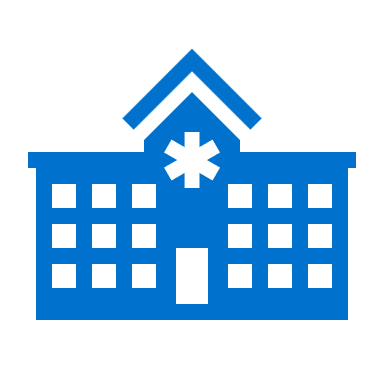 [Speaker Notes: Before we dive into the details of our Workplace Mentorship Program, I want to share a bit about our setting so you can better understand the rationale behind the format of our workplace mentorship program. 
We are a pediatric therapy provider, servicing primarily autistic kiddos between the ages of 2-10 years old. 
We operate in 10 states currently providing OT and SLP services. 
And the other important factor that played a role in how we structured our workplace mentorship program is the fact that we only have 1, maybe 2-3, OT practitioners in each of our clinics. Our OTPs don’t have a lot of interaction with other OT providers throughout their work routines.]
Workplace Mentorship Program
Needs Assessment 
A needs assessment was distributed to outpatient therapies team members to gain insight into areas of need for professional development and mentorship. 51 practitioners responded (25 occupational therapy practitioners, 26 speech-language pathologists)

68.6% reported they reference research to guide EBP less than quarterly 
19.6% reported they have never had a mentor (61% indicated they do not currently have a mentor)
31.4% reported they participate in professional learning communities (e.g. professional forums, social media groups, etc.) less than quarterly
[Speaker Notes: When we first began considering implementing a workplace mentorship program at Hopebridge, we decided to assess what the needs and wants of the team were. We did this by sending out an anonymous survey to gather information about clinicians’ past history with mentorship and professional development. We conducted a needs assessment to see if clinicians at Hopebridge were interested in a workplace mentorship program and what were the largest areas of need for clinicians in terms of professional development. Some of the key findings of our needs assessments are that 
68.6% reported they reference research to guide EBP less than quarterly 
19.6% reported they have never had a mentor (61% indicated they do not currently have a mentor)
31.4% reported they participate in professional learning communities (e.g. Communities of Practice or CommunOT hosted through AOTA, social media groups, etc.) less than quarterly

These statistics made us conclude that Hopebridge clinicians would benefit from a small-group, virtual workplace mentorship program that is heavily built on research to guide use of high-value interventions AND connection with other therapists of different backgrounds. We were hopeful that building a program built on these pillars would increase the leadership abilities and clinical competency of our practitioners.]
Workplace Mentorship Program
Needs Assessment 
Respondents were asked to indicate clinical (and non-clinical) topic areas that they feel they would want/need to develop in:
[Speaker Notes: We felt that it was important to focus not just on clinical topics that clinicians feel they need to develop in but to also incorporate non-clinical topics that promote professional development and growth. Respondents were asked to self-report topic areas that they feel they would want/need to develop in (read the top topics from slide)

These responses were used to guide the process of selecting topics that mentorship would focus on for occupational therapy practitioners.]
Workplace Mentorship Program
Program Development 
Hierarchy of Program
[Speaker Notes: When developing the set-up of our workplace mentorship program, we decided to utilize a hierarchical structure. This set-up was selected for a few reasons. 
1.) A hierarchical structure allows for division for responsibilities across multiple leaders, making the program more sustainable 
2.) The hierarchical structure allows for clinicians to apply for leadership positions within the program as mentors or lead mentors. As we know, especially in the pediatric setting in OT and SLP, leadership opportunities can be few and far between; so our hope was that this hierarchical structure would allow clinicians who want to develop leadership skills an opportunity to do so. 

Within our workplace mentorship program we have 2 Lead Mentors (one for each discipline), 18 Mentors, and each mentor leads small-groups of 6-10 mentees.]
Workplace Mentorship Program
Program Development 
Mentor Selection
Application 
Interview 
Review of clinician skills (interpersonal skills, leadership skills, clinical competence)
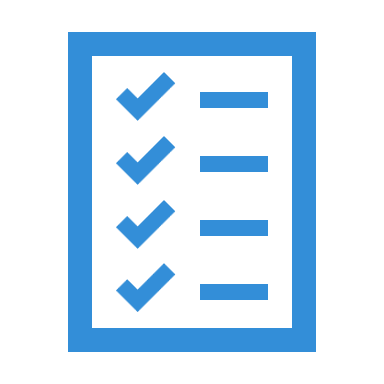 [Speaker Notes: After we established the hierarchical structure of the program, we began selecting mentors. We opened up applications (created through Microsoft Forms) for clinicians to share information about why they are interested in becoming a mentor and their past information with leading others. If more information or clarifying information was necessary, a follow-up interview was scheduled. When making final decisions about who would be selected as mentors, we also considered clinicians’ clinical competence, interpersonal skills, and leadership skills to determine if that clinician would find success as a mentor in the program.]
Workplace Mentorship Program
Program Development 
Topic Selection
“Regardless of content, small group mentorship is beneficial and should be considered an essential addition to professional development practices” (Gee et al., 2024).
Intentional
Based on data (clinical competency assessment, professional development plans, needs assessment, etc.)
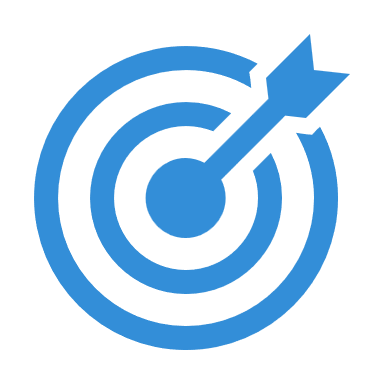 [Speaker Notes: While Gee et al., highlights that regardless of content, small group mentorship is beneficial and should be considered an essential addition to professional development practices, we want to ensure we are maximizing the benefit of our program. To do that, we ensure that we are selecting topics to review in the program based on data. In our workplace mentorship program, we have reviewed results from clinical competency assessments (self-reports from clinicians and reports from members of the management team). We also review professional development plans that our clinicians create within the mentorship program and results from the needs assessment. Reviewing this data helps us to determine specific topics that clinicians either need to develop in or that they desire to develop in. 
An example of how to select a topic based on data, in our needs assessment primitive reflex integration was a top requested topic, that being said we know that there is limited data on primitive reflex integration and that existing literature and guidelines from AOTA outline that intervention should be rooted in occupation. So, we were able to use that time to provide information on primitive reflexes while focusing on the importance of identifying deficits in occupational performance and use of an occupation-based treatment approach.]
Workplace Mentorship Program
Program Development 
Core Tenants
Assessment of Clinical Competency, Professional Development Plans, Etc.
[Speaker Notes: When we completed our needs assessment and saw that a vast majority of our clinicians were not reviewing literature more than quarterly and that the majority of our clinicians were not participating in professional learning communities. We knew that we needed to build some core tenants that guide our program. All mentorship meetings, despite topic, include three core aspects or tenants: 
1.) Review of evidence and literature: each meeting includes a robust amount of evidence and literature to help support our clinicians as they increase use of high-value interventions and decrease use of low-value interventions (as I mentioned in the example of our Primitive Reflex topic, we were able to use this as a time to dive into the literature and determine what best practices were related to integrating primitive reflexes)
2.) Self-Reflection: each meeting includes activities like self-reflection worksheets or group activities that help cement knowledge gained through the review of literature
3.) Discussion and Case Review: every meeting closes with a time for case review or discussion on any challenges that clinicians are experiencing related to current cases
Core tenant 2 and 3 are important steps as they support our clinicians as they translate knowledge gained within the meetings into their daily clinical practice. 

While each of those core tenants happen independently within each mentorship meeting. We have a few processes going on throughout the year during mentorship – one being a review of clinical competency (both self-assessment and assessment from a member of the management team) and creation of a professional development plan. Use of skills assessment and professional development plans allows our mentees to stay on track/engaged during mentorship meetings while allowing program developers to know what new areas of need may be emerging for participants in the program. For example, let’s say that some new team members all recently complete a self-assessment of clinical competency and they all are scoring low in competency of addressing sensory modulation challenges – that would allow program developers to know we need to address that topic in mentorship. Similarly, if several clinicians are writing goals for themselves in a professional development plan on “improving work-life balance” that may be a red flag for program developers that clinicians are starting to identify signs of burnout and we may need to address that within mentorship.]
Workplace Mentorship Program
Program Development 
Account for Tuckman’s Stages of Group Development
[Speaker Notes: Another important aspect of program development is brainstorming ways to support your mentors and mentees as they naturally move through Tuckman’s Stages of Group Development. As groups form and begin in mentorship, they will be excited, may be a little nervous or shy but eager about the possibilities and potential of their new group. They will then move into Storming where groups will experience conflicts or challenges. So, program developers can brainstorm specific ice breakers, group activities, or discussions that will help support mentors as they lead their groups through these stages. 

Tuckman’s Stages of Group Development can also be used as a source of encouragement for mentors when they struggle with things like attendance or group engagement and participation. When mentors are educated on the natural development of group development, they are able to accept challenges as a natural part of leading a group instead of taking those challenges personally as a reflection of their ability.]
Workplace Mentorship Program
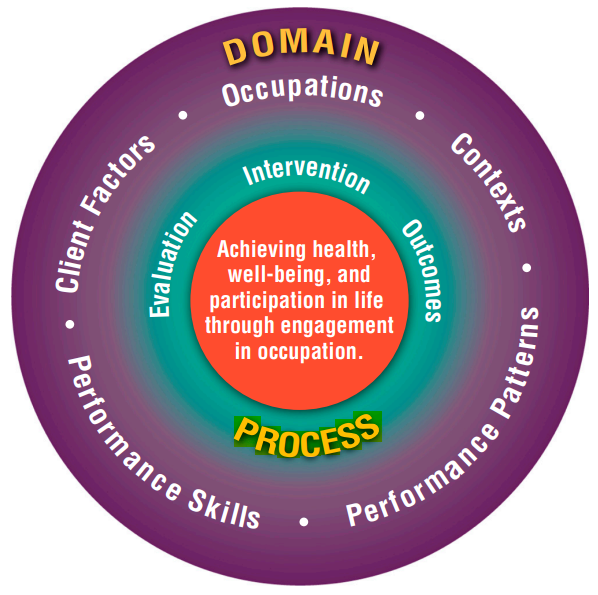 Program Outcomes 
As OTPs, we are accustomed to determining a need, coming up with a plan, and assessing how that plan is working during our therapeutic process. This can be applied to the context of a workplace mentorship program.
American Occupational Therapy Association. (2020). Occupational therapy practice framework: Domain and process (4th ed.). American Journal of Occupational Therapy, 74(Suppl. 2), 7412410010. https://doi. org/10.5014/ajot.2020.74S2001
[Speaker Notes: As we built out our program, and began to see how effective it was, we saw a similarity to the process we follow as occupational therapy practitioners as part of the Therapeutic Process. We are accustomed to assessing a need, developing a plan, and assessing how that plan is working within our service delivery as occupational therapy practitioners. This can be applied in the context of a workplace mentorship program.]
Workplace Mentorship Program
Program Outcomes
[Speaker Notes: We began to assess outcomes by having all participants in the program provide feedback via surveys after each mentorship meeting. We also track attendance to allow us to assess how meaningful and beneficial the program is being perceived; attendance for clinicians is not required, however, it is highly encouraged. So we can typically use attendance to determine whether that specific topic was interesting or meaningful in addition to factors like how is the mentor performing in leading a certain group. 
Our average monthly attendance is 78.2% and each month we have >100 clinicians consistently participating in the program 
70 clinicians have created professional development plans for themselves, professional development plans are a helpful tool to identify and target development opportunities; these clinicians most likely would not have created professional development plans if we would not have discussed that topic within the workplace mentorship program
Additionally, 92.6% of our mentees agree or strongly agree that the content they reviewed supports their clinical growth and 92.2% of mentees agree or strongly agree that the content reviewed supports their professional growth/development
This shows that we are meeting our goal which is to promote development of clinical AND non-clinical skills in our clinicians through workplace mentorship]
Workplace Mentorship Program
Program Outcomes 
Themes
[Speaker Notes: When reviewing other feedback provided on the surveys, some themes were extrapolated about the strengths of the program and areas that the program could improve in. 

For strengths, clinicians really enjoy the opportunity to connect with other clinicians reporting that the social and collaboration opportunities within the program are beneficial. Clinicians also feel that the small-group format of the program allows them to feel comfortable and participate more frequently. Another strength of the program is the relevance of content, our population at Hopebridge is pretty niche with a lot of our kiddos having an ASD diagnosis and being from a younger age range so our clinicians were reporting that before the mentorship program they were having to spend a lot of time after CEU or PD activities reflecting on how to apply that knowledge to their context. A workplace mentorship program removes that legwork and allows for content that is immediately applicable to be presented to clinicians. Lastly, clinicians reported they benefited from having easy access to an experienced mentor.

Regarding weaknesses of the program, clinicians report that a barrier to participation is the time required to participate. Currently, our mentorship program occurs 1x/month for 60 minutes and some clinicians have reported they wish meetings were less frequent or shorter in length. Additional weaknesses are that some clinicians struggle with the technological aspects of a remote mentorship program – difficulty with screen sharing or accessing the virtual meeting room. On that same line of thought, while clinicians did report they were benefited from the social opportunities created in the program they did feel that the benefit could be larger if the program were occurring in-person (instead of remote).]
Workplace Mentorship Program
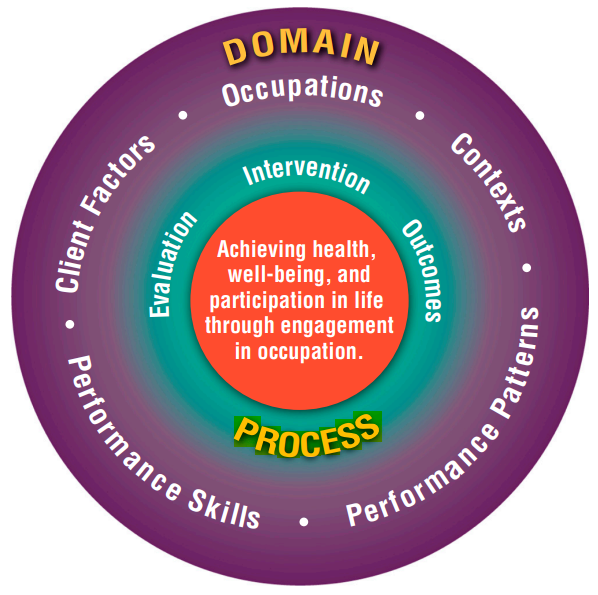 Program Outcomes 
Given feedback from program participants at all levels, we have already begun to brainstorm what changes may need to occur to the mentorship program to ensure maximum benefit is maintained.
American Occupational Therapy Association. (2020). Occupational therapy practice framework: Domain and process (4th ed.). American Journal of Occupational Therapy, 74(Suppl. 2), 7412410010. https://doi. org/10.5014/ajot.2020.74S2001
[Speaker Notes: As we consider the feedback we’ve received from program participants, we are using that feedback to guide change – just like we do as OTPs within our therapeutic process. We are already brainstorming what changes may need to occur within the workplace mentorship program to ensure that maximum benefit is maintained.]
Mentorship, Discussion
Considerations when Implementing a Workplace Mentorship Program 
Mentor selection (clinical competence, interpersonal skills, goal-oriented) (Horner & Minfie, 2011)
Delivery format
Group size
Ability to offer CEUs (through mentorship or group-study as defined by NBCOT)
Meeting cadence 
Topic selection
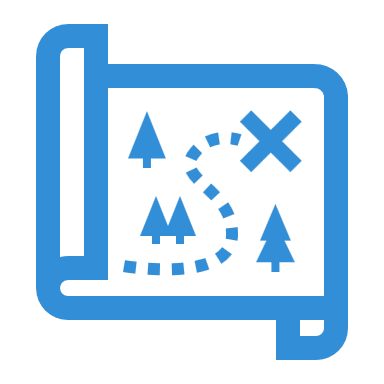 [Speaker Notes: All of our settings are different and that results in varying challenges that you’ll experience if you are considering implementing mentorship in your workplace. With a few considerations, you should be able to map out a way for mentorship to work within your context! 

One consideration is mentor selection, the mentor selection process should be intentional to ensure that mentors are goal-oriented, clinically competent, and possess strong interpersonal skills such as listening and communication. Horner and Minfie suggest that mentors who demonstrate those qualities tend to find the most success in a leadership role as a mentor. 
Another consideration is the format. Various delivery formats could be considered: virtual, in-person, or hybrid. 

Additionally, group size could be considered based upon how many mentors you have available and how many mentees you will have participating in the program – 1:1 mentorship may be best for your team, or small-group mentorship may be beneficial. 

Depending on the set-up of your program, you can also consider your ability to use that mentorship program as an approved NBCOT certification renewal activity for CEUs. Please reference the approved list of certification renewal activities provided by NBCOT but you can look into using your workplace mentorship program as a mentorship relationship or a group-study, as defined by NBCOT.

Program developers should also consider meeting cadence – will mentorship occur weekly, monthly, or quarterly? How long will your meetings be? Will it be required or optional? These are all things that should be questioned and considered to make a mentorship program that is beneficial to program participants. 

The last consideration we are reviewing today is topic selection – as we mentioned, topics should be selected intentionally to increase the benefit of the program. This could include clinical topics that you know your clinicians are wanting or needing further development in. This could also include non-clinical topics that benefit your organization or clinicians individually – for example, take a month to create professional development plans with your new graduates. Or if you are seeing an increase in burnout or compassion fatigue, take a month to address that in mentorship to ensure your team is taking care of themselves.]
Mentorship, Discussion
Modifying a Workplace Mentorship Program per Setting
[Speaker Notes: Now that we’ve discussed some of the important considerations for establishing a successful workplace mentorship program, let’s brainstorm some of the easily customizable factors that we can change based on settings. So as a reminder, at Hopebridge we are a pediatric clinic-based setting our mentorship program is virtual, our group size is small-group, meeting cadence is 1x/week for 60 min. and some topics include sensory modulation, feeding, executive function, AAC, primitive reflex integration!

Let’s think about a skilled nursing facility – so what do we know about SNFs – high productivity expectations, lots of clinicians typically working in one building, common diagnoses could include status post CVA, THA, TKA. So let’s first think about Delivery Format: do you guys think that in-person, virtual, or a hybrid set-up would be best for a SNF? (ANSWER: most likely in-person due to limited access to technology and most clinicians are already in one building together). What about group size? Small-Group or 1:1 (ANSWER: could be either). What about Meeting Cadence? (ANSWER: could be anything, probably less frequent meetings or shorter duration due to productivity expectations). What could some common topics be? (ANSWER: pain management, fall prevention and management, adaptive equipment/technology, dementia care strategies, trauma-informed care). 

Now let’s do another example for a school-based setting! What do we know about school-based practice, clinicians are typically one of only a small-handful of OTPs in a given building or may even be on their own. They may have access to laptops depending on the district. They’re working with kiddos who have met the educational eligibility requirements for special education services meaning deficits are impacting academic-performance. Soooo What delivery format is most effective for school-based mentorship? (ANSWER: probably virtual or hybrid depending on how spread out the schools are and how easy it is for clinicians to gather periodically in-person). Group size? (ANSWER: could be either). What about meeting cadence (ANSWER: could be anything, most likely similar to ours). And lastly some common topics? (ANSWER: executive function, sensory supports in the classroom, handwriting, transition planning for students with disabilities, etc.)]
Mentorship, Discussion
Summary 
Mentorship is a tool that should be used to support professional growth and clinical competence (AJOT, 2014).
Workplace mentorship is possible, and mentorship should be considered by more organizations (and individual clinicians) as an effective tool to improve clinical competency levels and promote leadership development.
[Speaker Notes: As we wrap up the presentation portion for today, I want to reiterate that mentorship is a tool that should be used to support professional growth and clinical competence! I hope that after the exercise that we just went through on the previous slide that you realize that workplace mentorship is possible, despite setting. It may just require some critical thinking to figure out how to best apply it to your context. Lastly, we propose that mentorship should be considered by more organizations and individual clinicians as an effective tool to improve clinical competency levels and promote leadership development! So even if you are a student or you are in a situation where you can’t start a whole workplace mentorship program, we encourage you to seek out mentorship on an individual level.]
Let’s take a moment to make a commitment to learning.
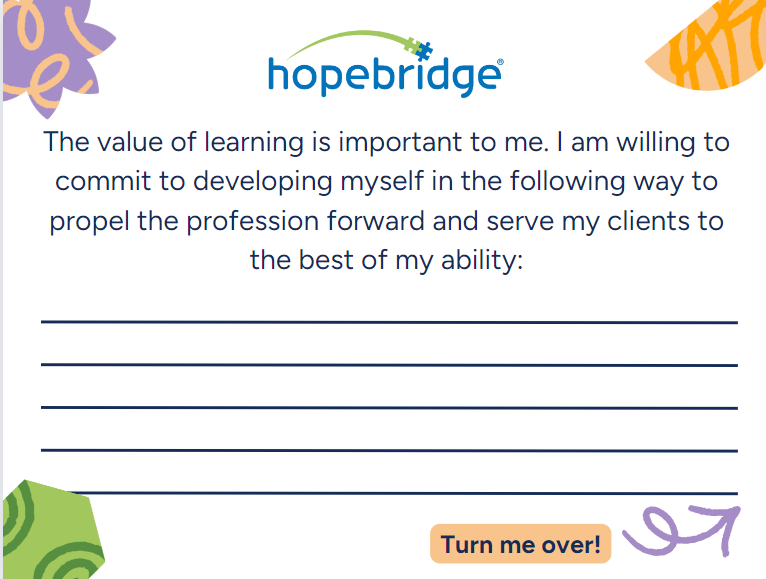 [Speaker Notes: We are going to take some time to complete a commitment to learning activity together! Whether your commitment is related to mentorship or maybe a different professional development area – we encourage you to write it down. Just like writing out a professional development plan, having goals and commitments written down helps us to actually follow through with it! So jot down what you want to commit to developing in yourself to better the profession and to commit to providing the best therapy to the clients you serve! If you flip over to the back, you will see a QR code to some resources we have available including a blog post on our mentorship program! I encourage you to check out our website for more information.]
Questions?
[Speaker Notes: While you guys quietly complete your commitment cards at the table, we’d like to open up the floor to any questions!]
References
American Occupational Therapy Association. (2020). Occupational therapy practice framework: Domain and process (4th ed.). American Journal of Occupational Therapy, 74(Suppl. 2), 7412410010. https://doi. org/10.5014/ajot.2020.74S2001
American Occupational Therapy Association. (2021). AOTA 2021 Standards for Continuing Competence in Occupational Therapy. (2021). The American Journal of Occupational Therapy, 75(3). https://doi.org/10.5014/ajot.2021.75s3009 
Dahlberg, M. L., & Byars-Winston, A. (2020). The science of effective mentorship in STEMM National Academies of Sciences, Engineering, and Medicine, policy and Global Affairs, board on Higher Education and workforce, committee on effective mentoring in STEMM, Maria Lund Dahlberg, Angela Byars-Winston. National Academies Press. 
Gee, B. M., Schoen, S. A., King, N., & Ochsenbein, M. (2024). Using small group mentorship as a change process: Through the lens of the clinician. The American Journal of Occupational Therapy, 78(Supplement_2). https://doi.org/10.5014/ajot.2024.78s2-po99 
Horner, J., & Minifie, F. D. (2011). Research ethics II: Mentoring, collaboration, Peer Review, and data management and ownership. Journal of Speech, Language, and Hearing Research, 54(1). https://doi.org/10.1044/1092-4388(2010/09-0264) 
Mitchell, M. E., Eby, L. T., & Ragins, B. R. (2015). My mentor, my self: Antecedents and outcomes of perceived similarity in mentoring relationships. Journal of Vocational Behavior, 89, 1–9. https://doi.org/10.1016/j.jvb.2015.04.008 
Toh, R.Q.E., Koh, K.K., Lua, J.K. et al. The role of mentoring, supervision, coaching, teaching and instruction on professional identity formation: a systematic scoping review. BMC Med Educ 22, 531 (2022). https://doi.org/10.1186/s12909-022-03589-z